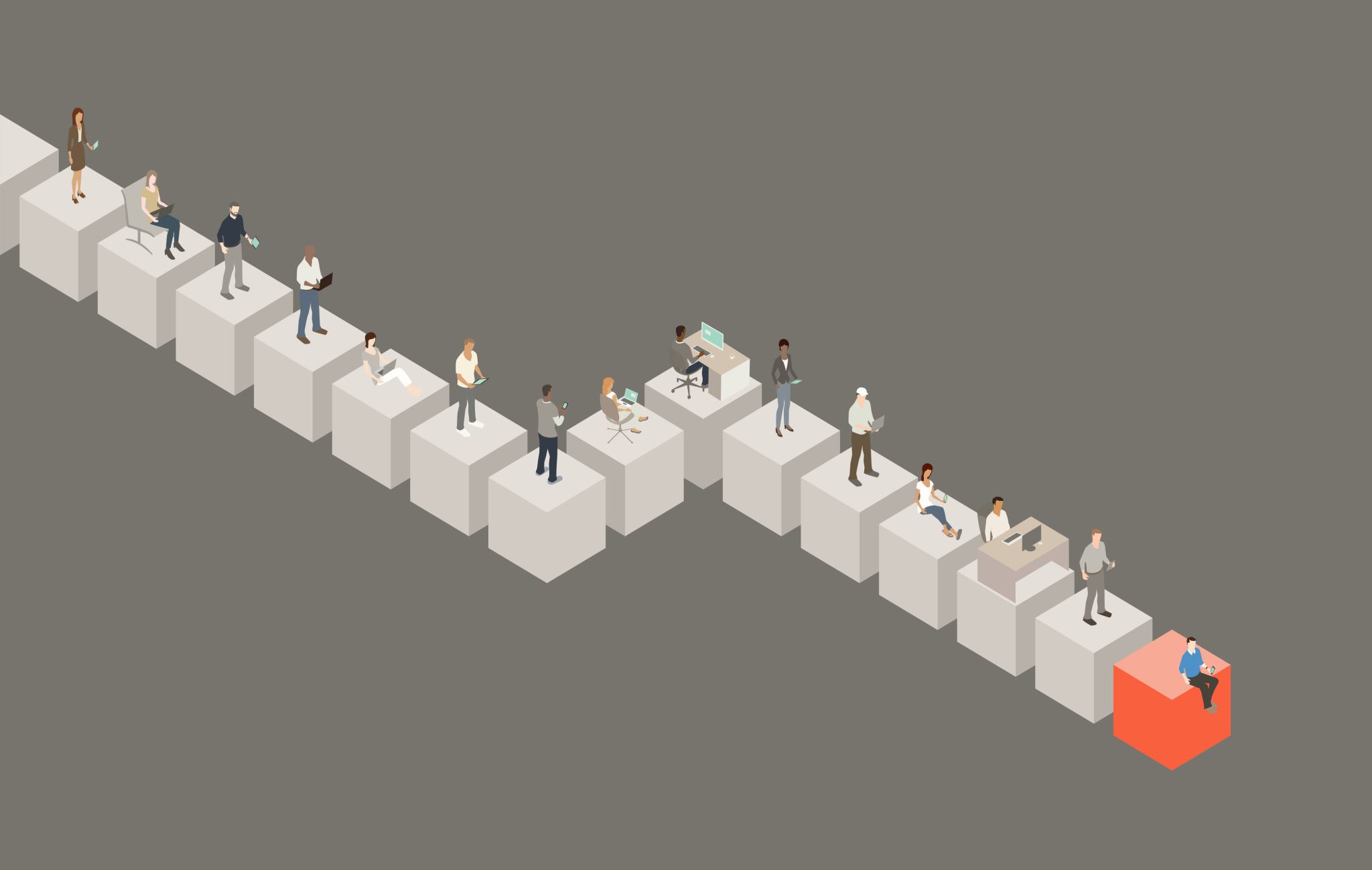 Prezentace projektů ZP, diskuse, zpětná vazba
SZc058 Metodický seminář k závěrečné práci 2
JS 2024
Hana Horká
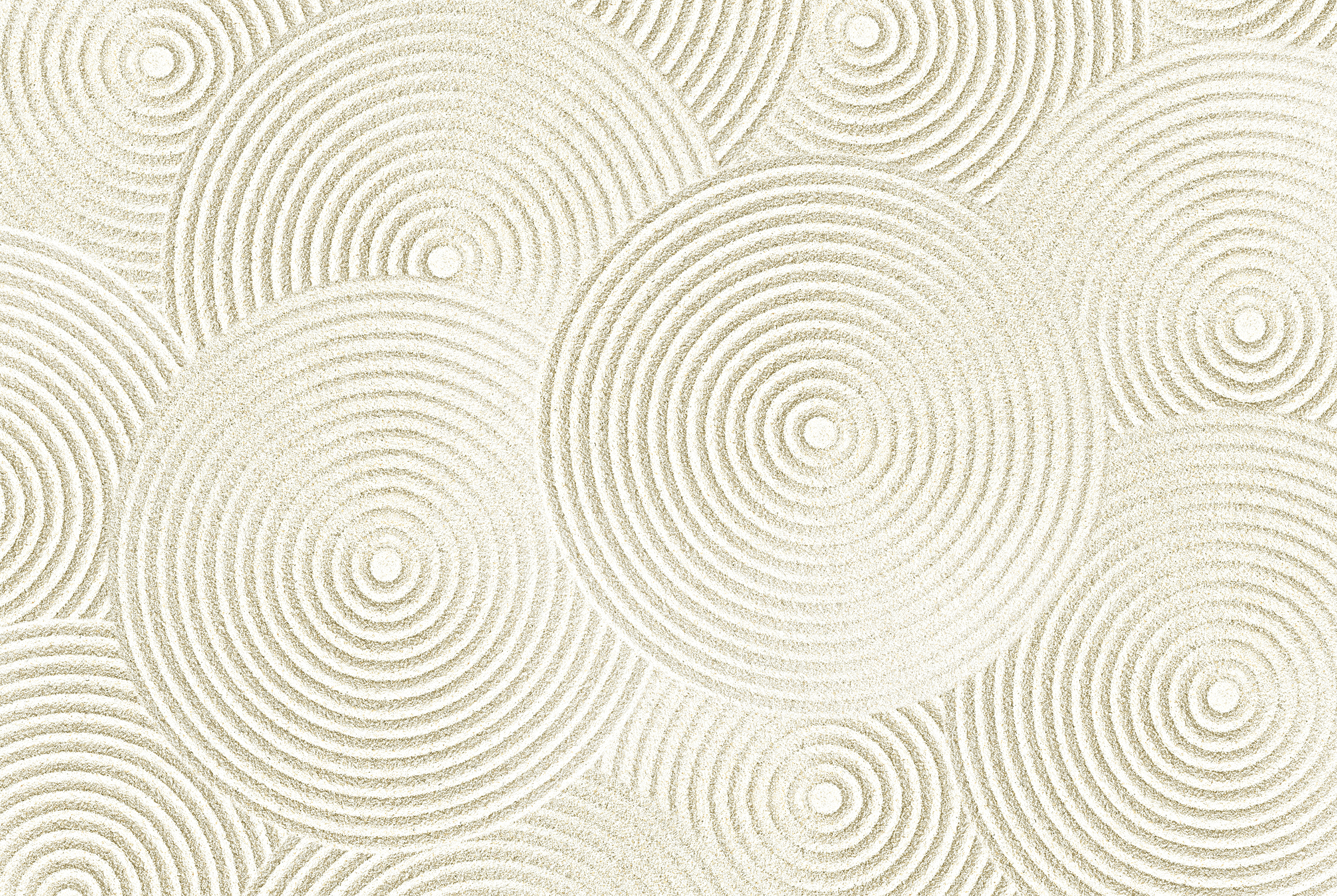 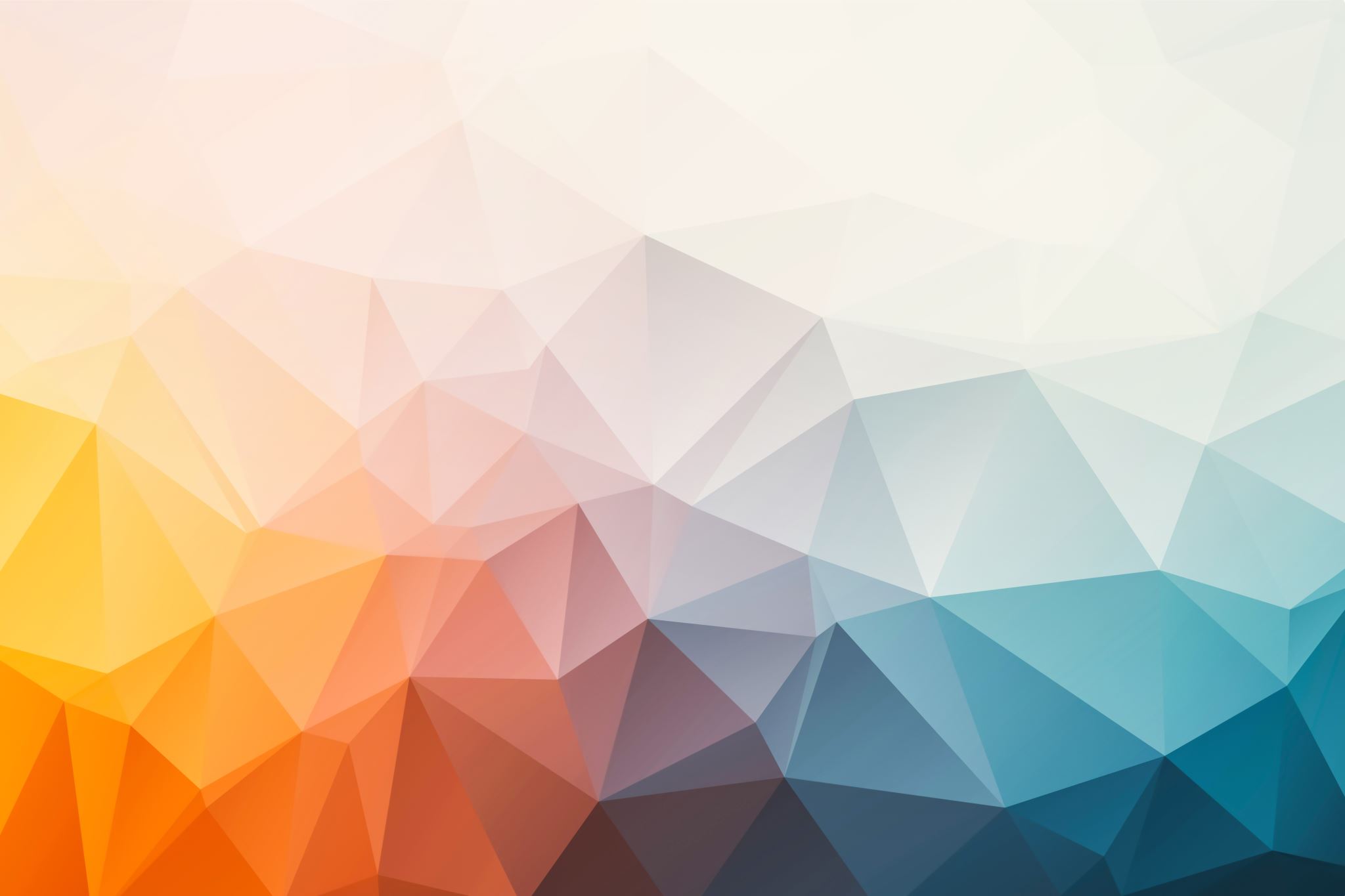 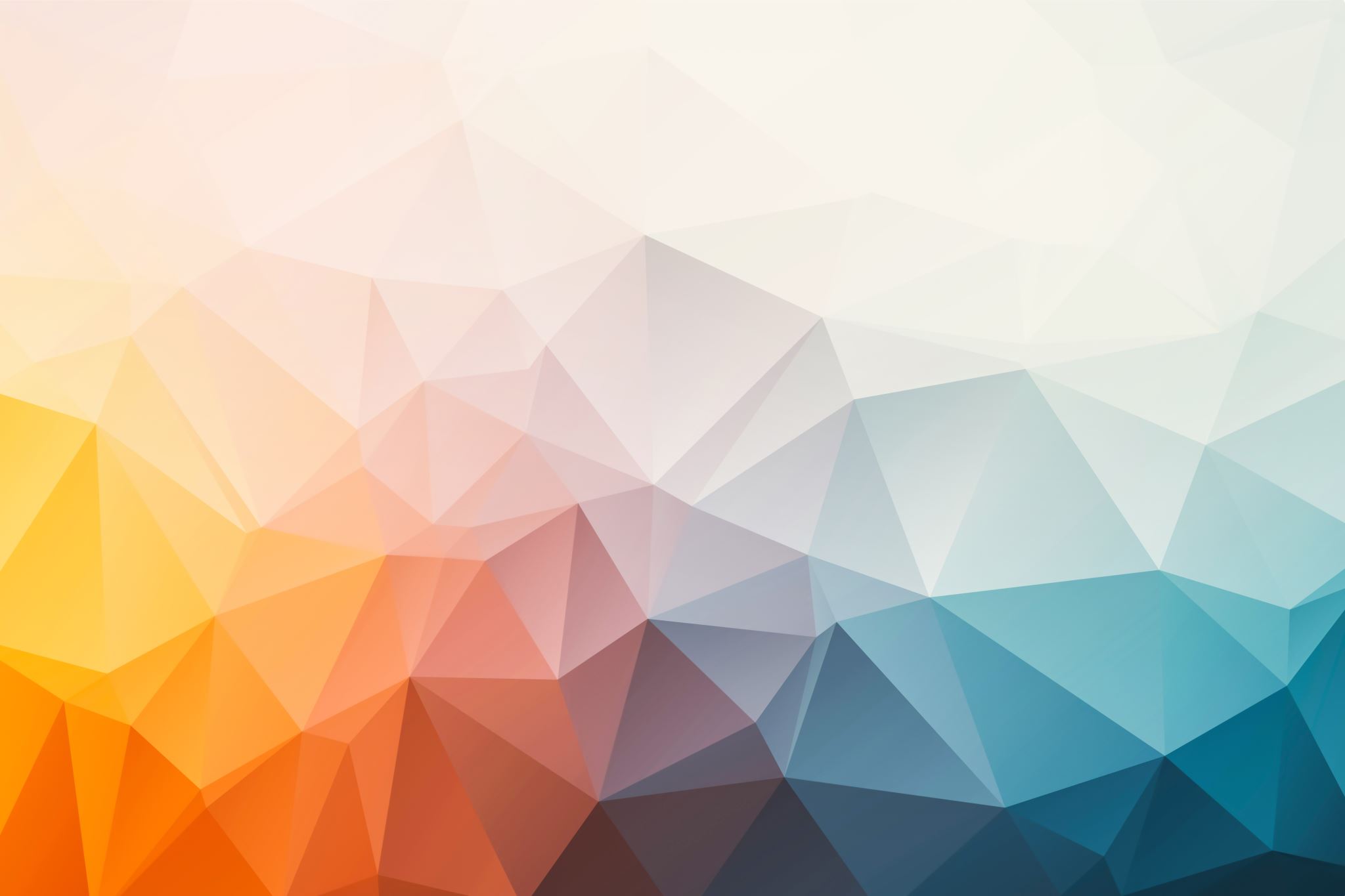 Požadavky k ukončení předmětu
Hodnocení projektu
Hodnocení projektu
Hodnocení projektu
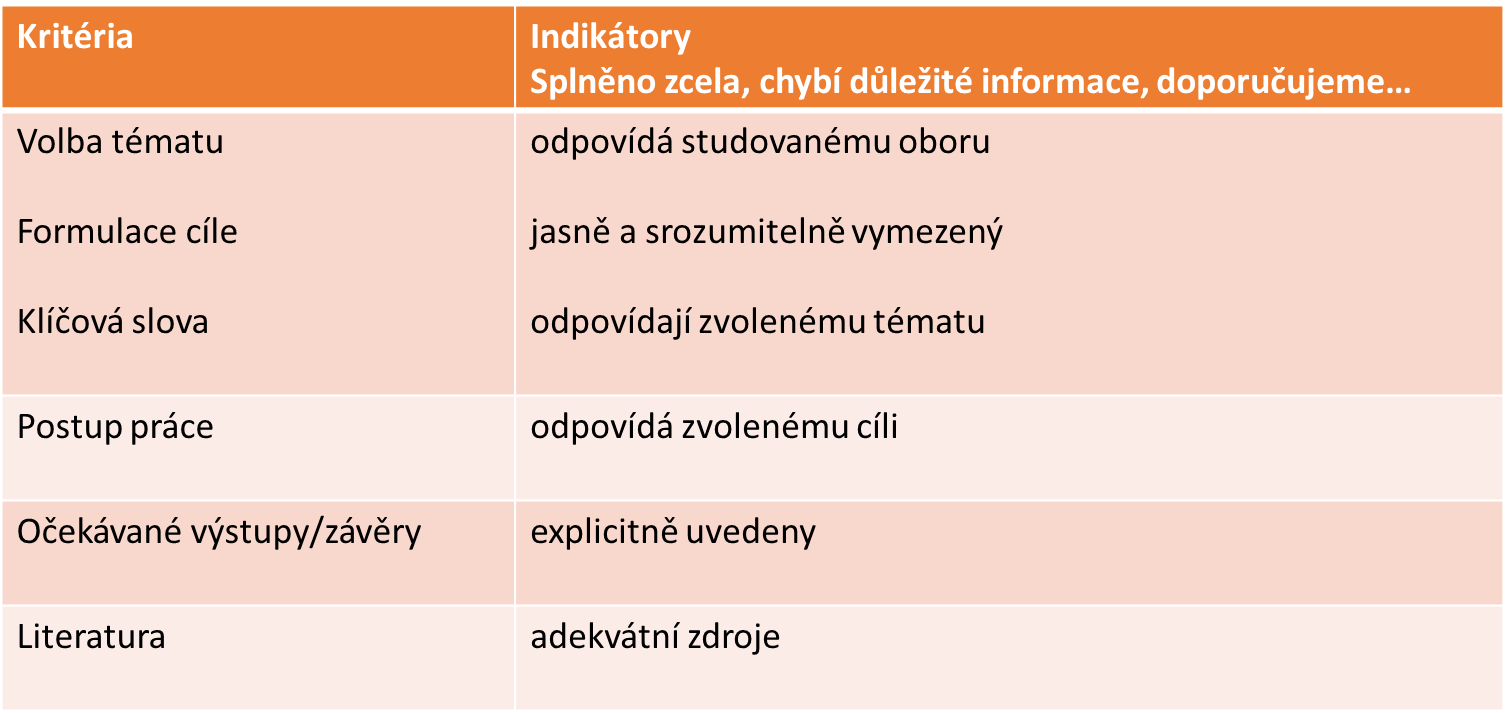 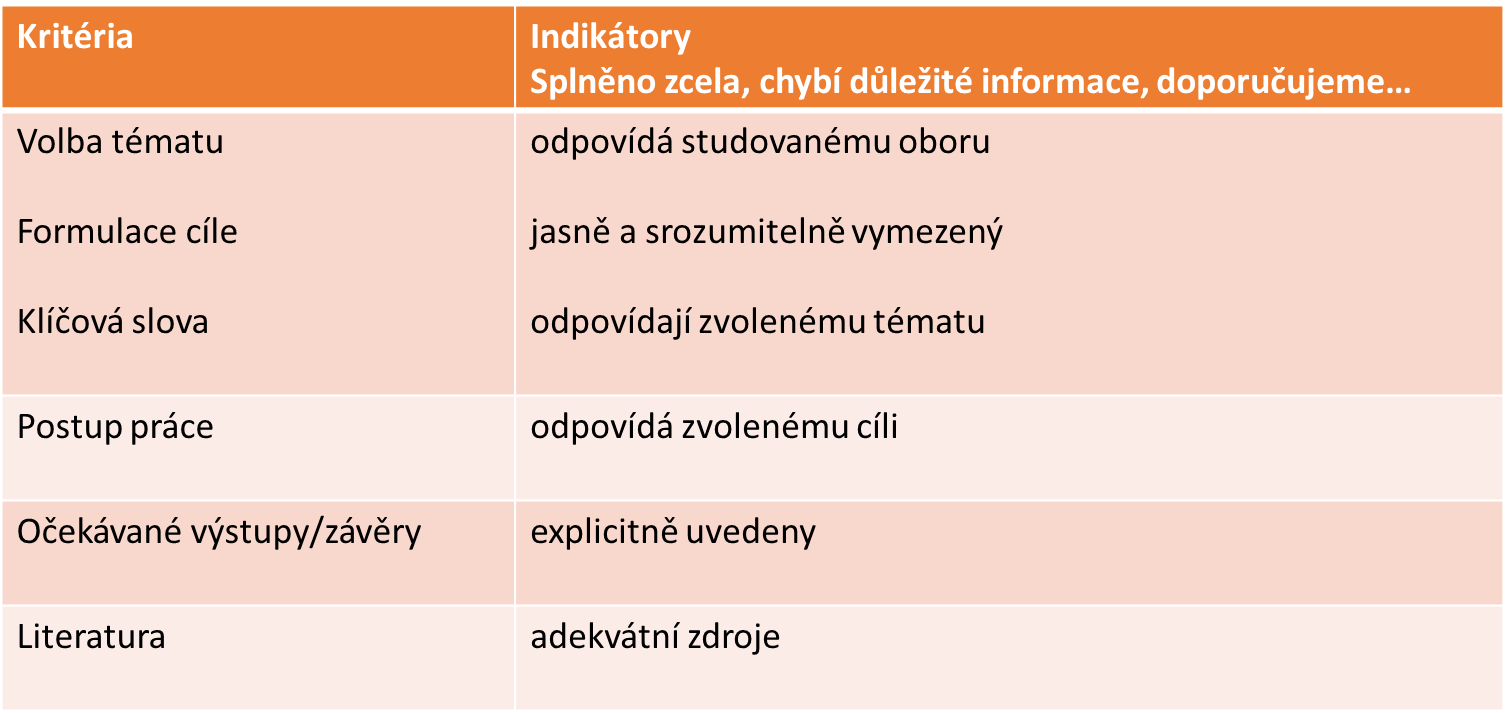 účast na konzultacích,
promyšlená a strukturovaná prezentace projektu závěrečné práce podle daných náležitostí,
vložení rozpracované verze projektu do odevzdávárny do 28.4.2024 a finální verze do 31.5.2024.
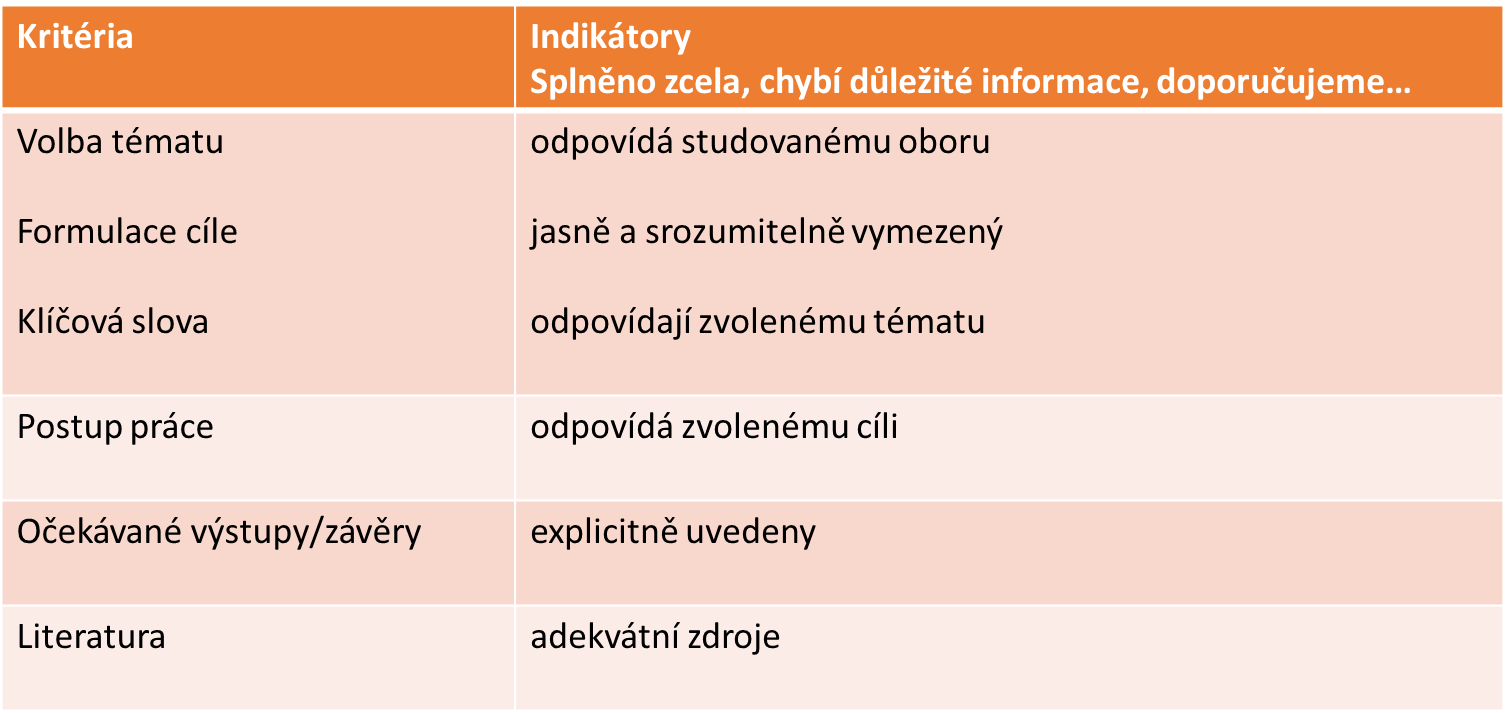 Doporučení pro finální projekt závěrečné práce
Pro teoretickou část:

přehled o současném stavu poznání (teorie, výzkumy) x Vaše připravenost, „startovní dráha“
popis fenoménu s použitím odborných zdrojů (citovaných dle APA) – vymezení konceptů, opora o zvoleného autora;
Praktická částaplikační charakter
Metodické návrhy do výuky a jejich struktura - vlastní návrhy či převzaté
Aplikace/ověření v praxi. 
Reflexe aplikace podle vlastních kritérií. 
Srozumitelná a logická prezentace výsledků v souvislostech; 
Výsledky dát do kontextu východisek z teoretické části.
Struktura projektu závěrečné práce
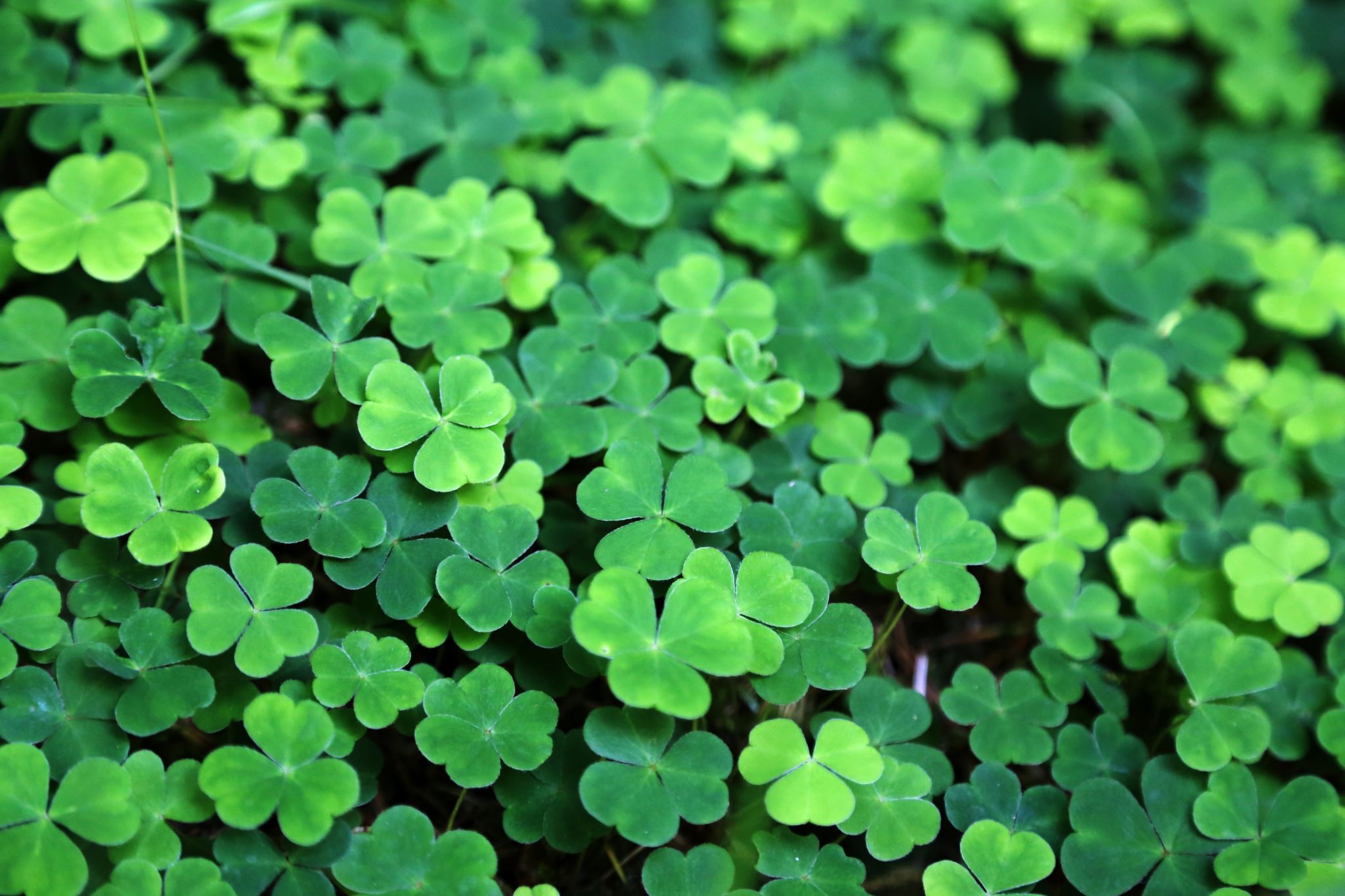 Ať se vám daří 
průběžně a systematicky plnit 
zadání závěrečné práce.
Děkuji za zájem a opravdový přístup.



HH